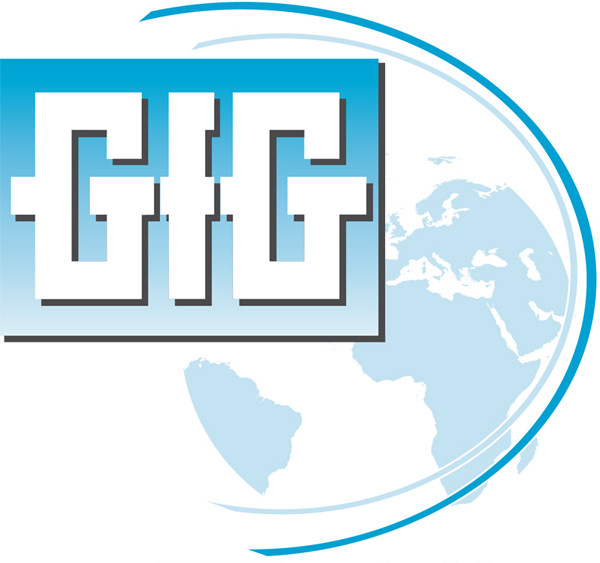 GMA200
Visualization softwareVersion 1.0.3
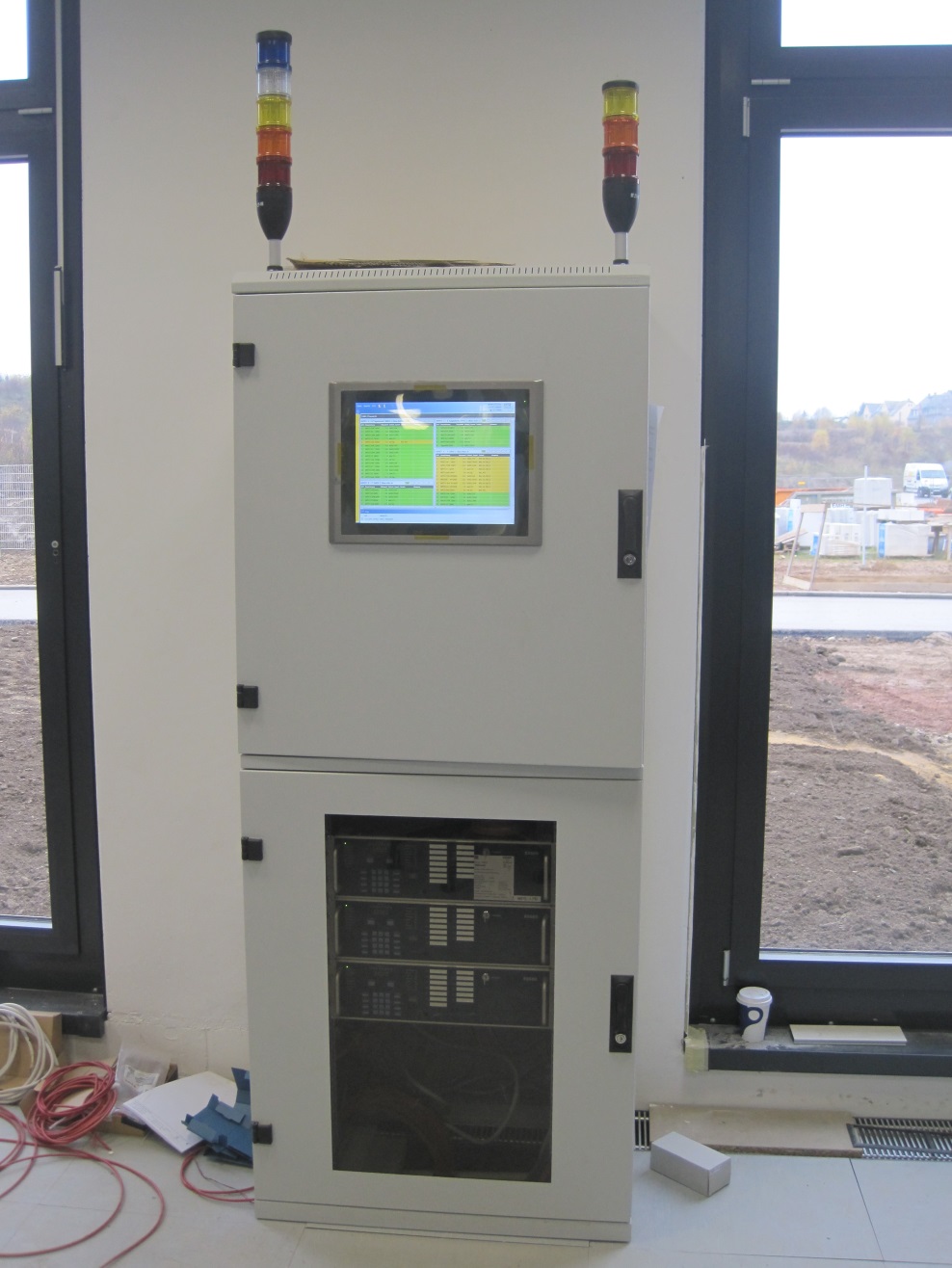 Example:  32 point GMA 200MT system in cabinet with touch screen PC controller
GfG Visualization software allows touch screen PC or laptop to be used as remote terminal or full function GMA system controller
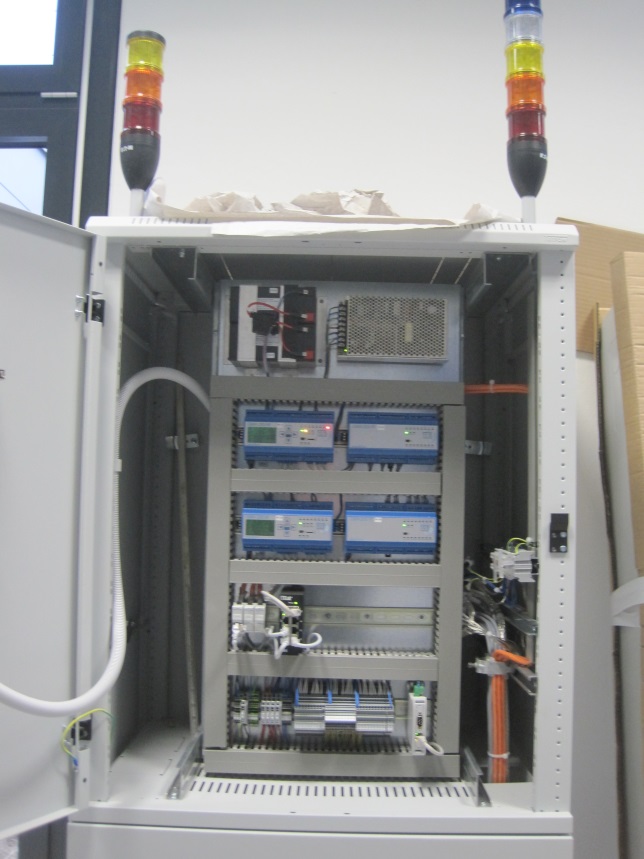 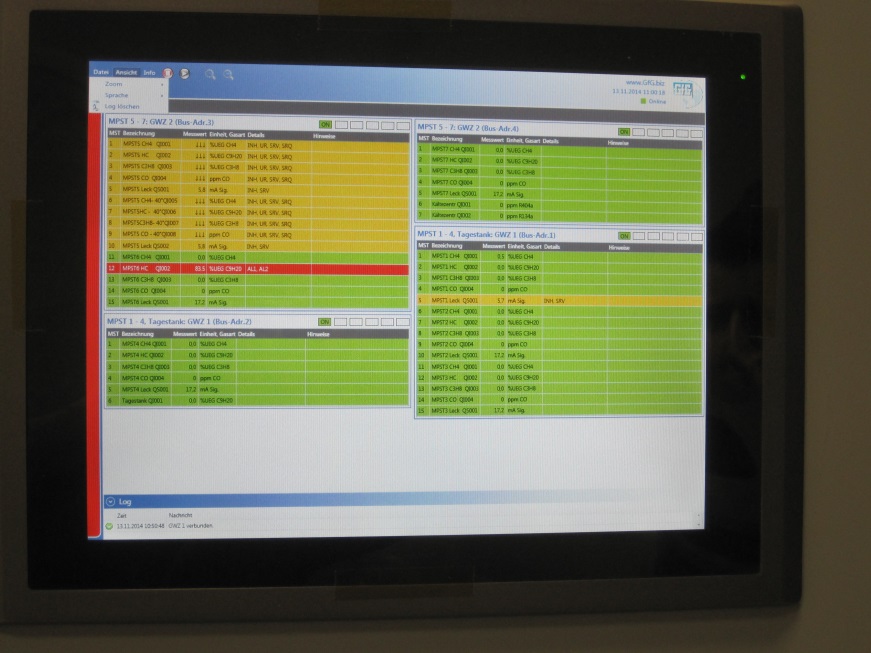 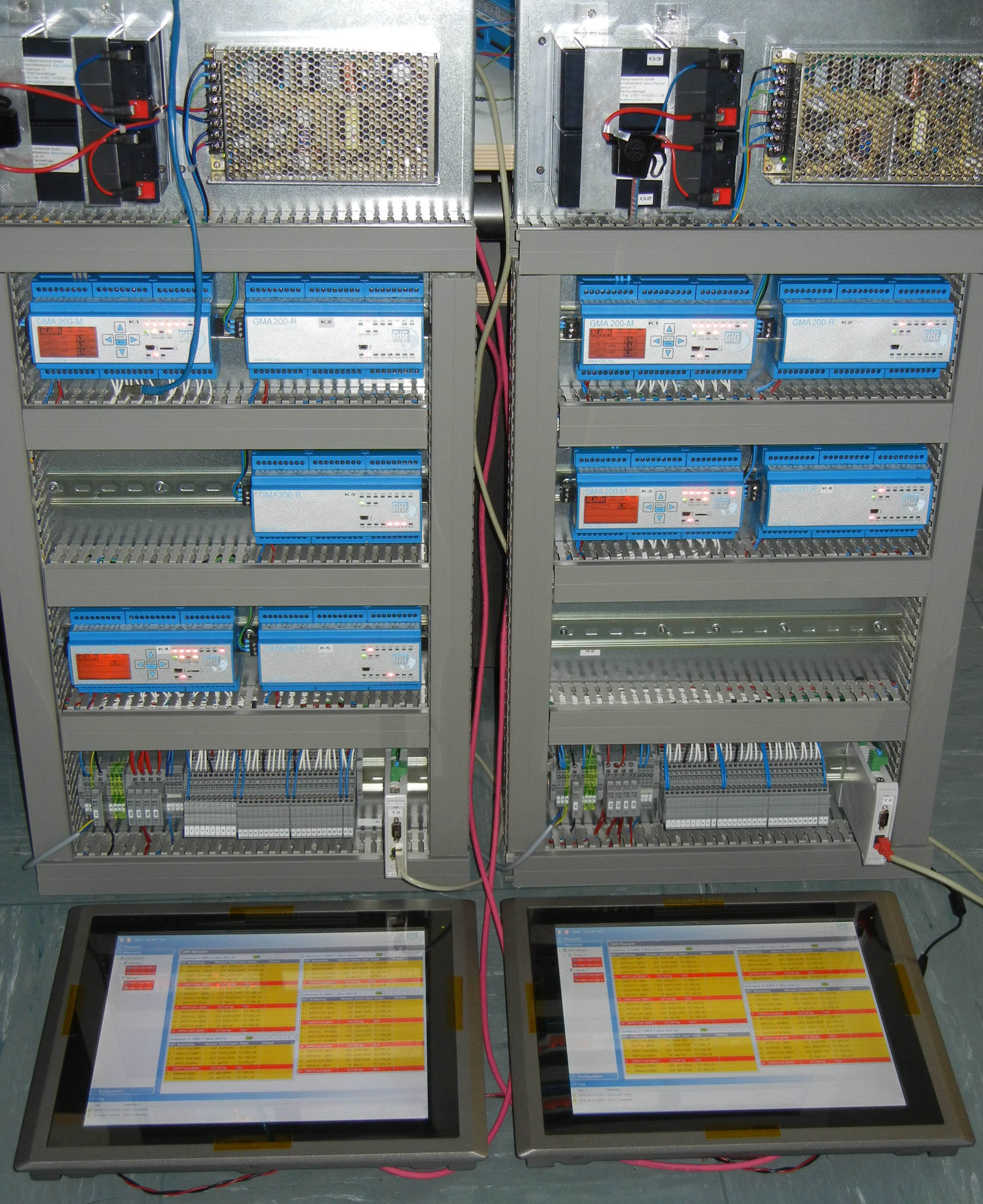 Example:  50 point GMA system with four 200MT controllers, five GMA200RT remote relay modules and two touch screen PC controllers
GMA200 Visualization – Common configuration
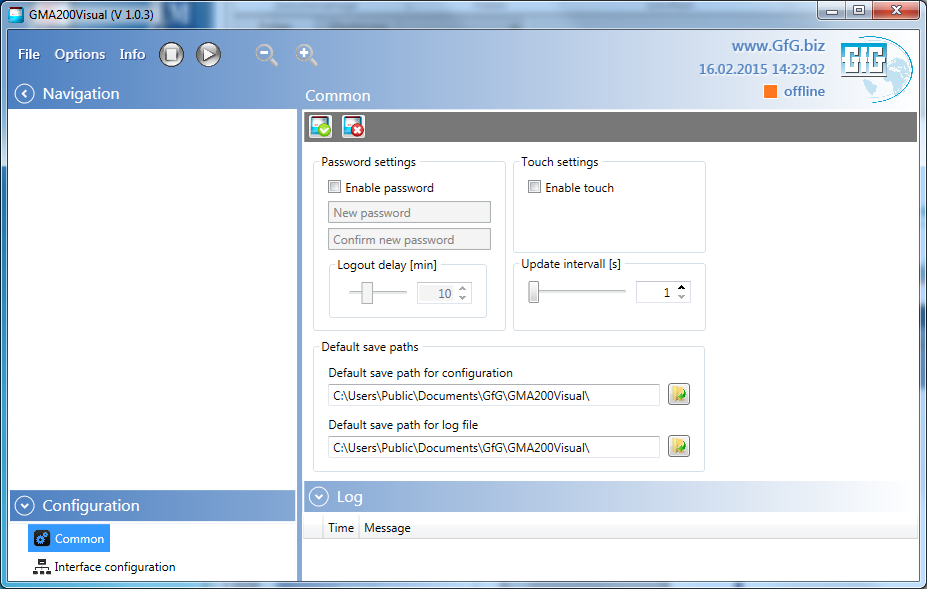 GMA200 Visualization – Interface configuration (gateway)
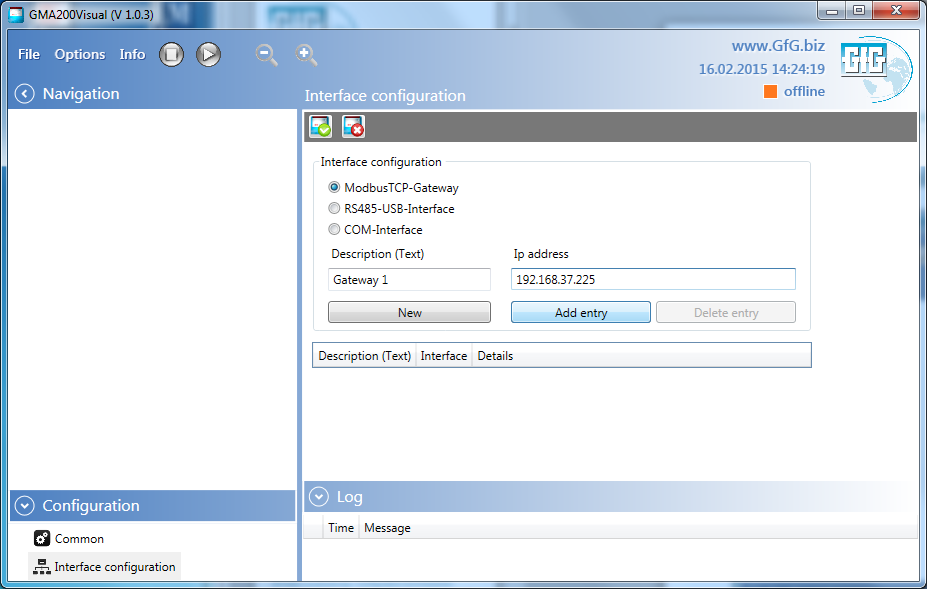 GMA200 Visualization – Interface configuration (gateway)
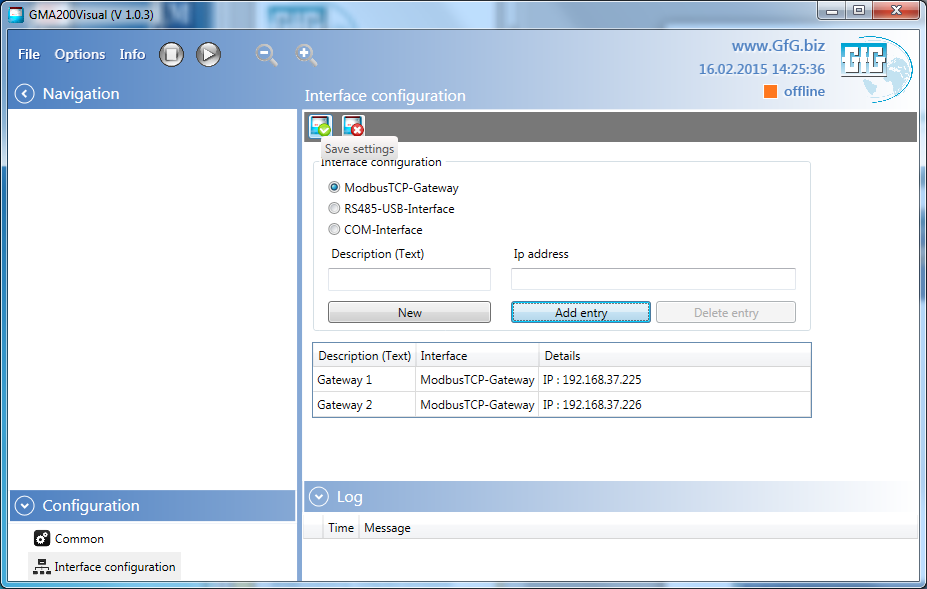 GMA200 Visualization – GMA-Bus configuration (addresses)
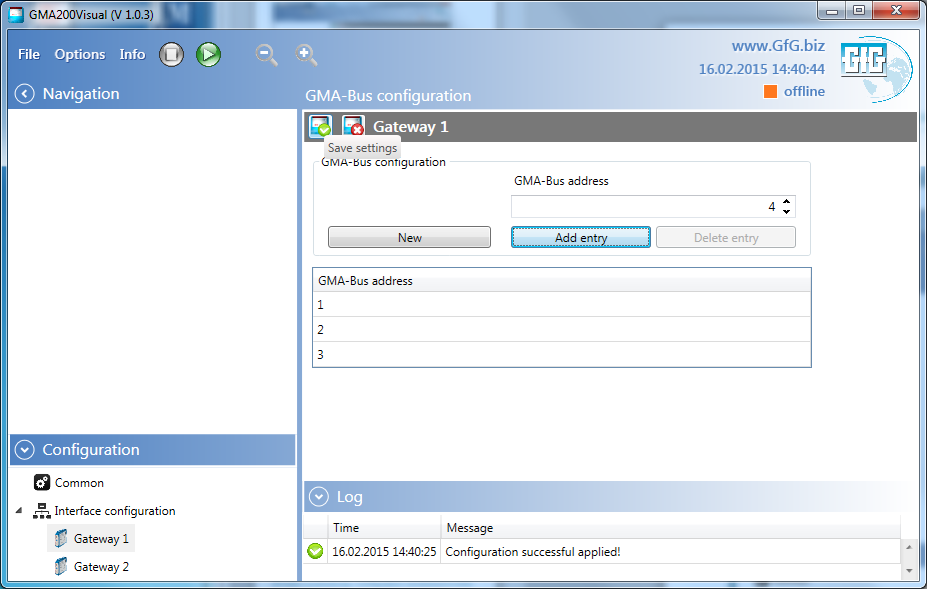 GMA200 Visualization – GMA-Bus configuration (addresses)
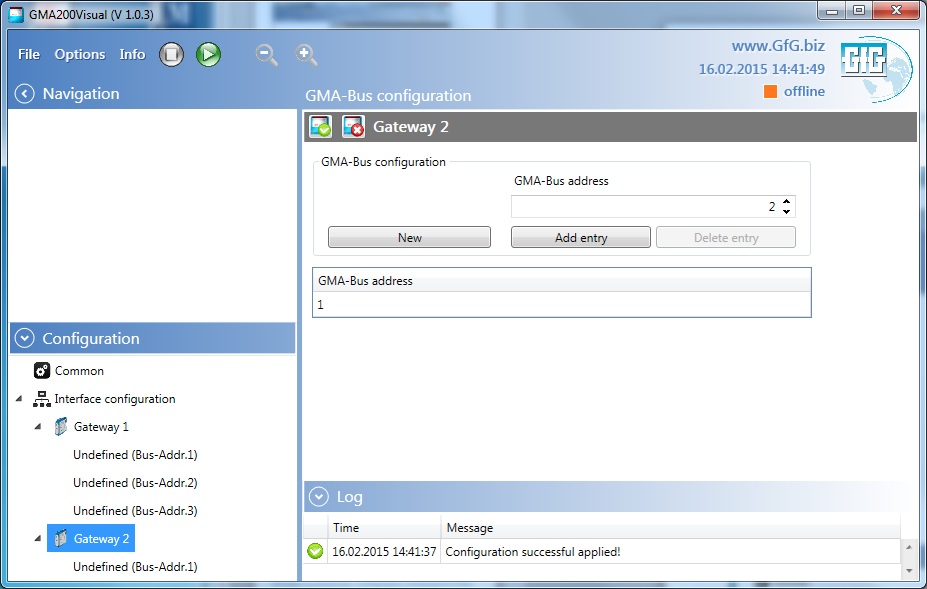 GMA200 Visualization – Configuration of behavior advices
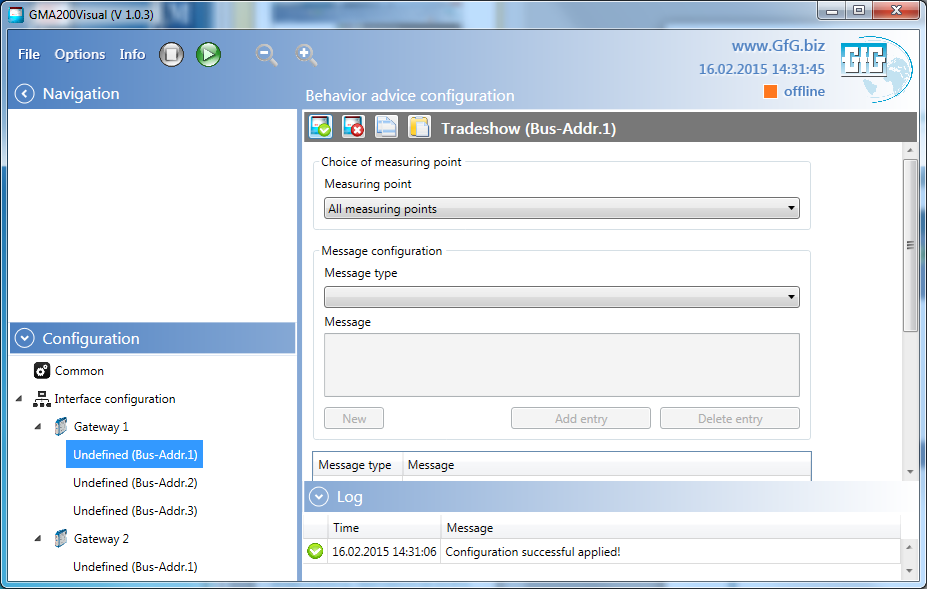 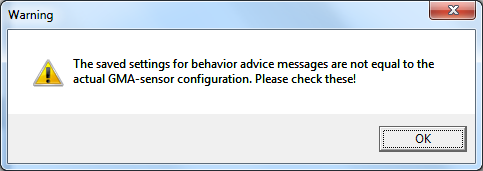 GMA200 Visualization – Configuration of behavior advices
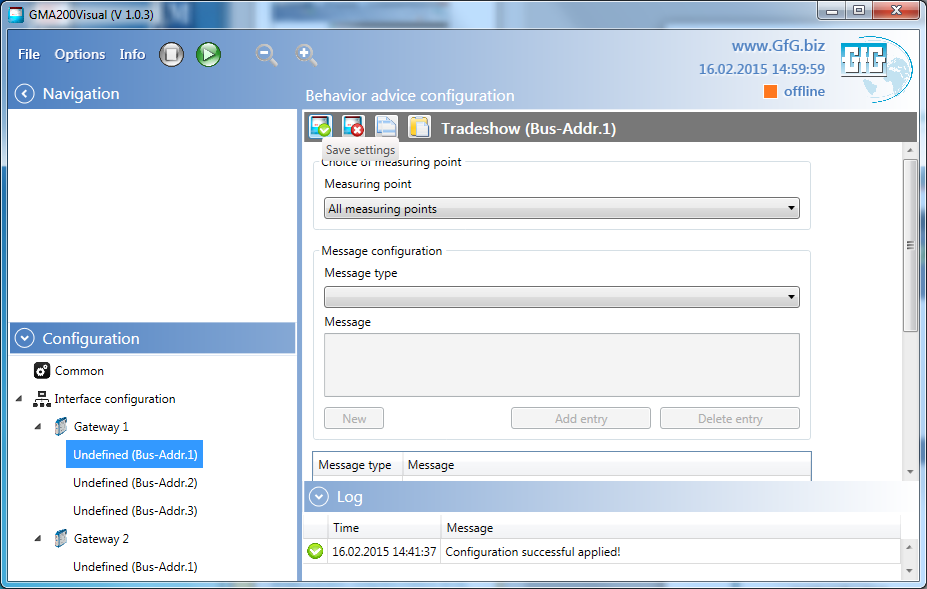 GMA200 Visualization – Configuration of behavior advices
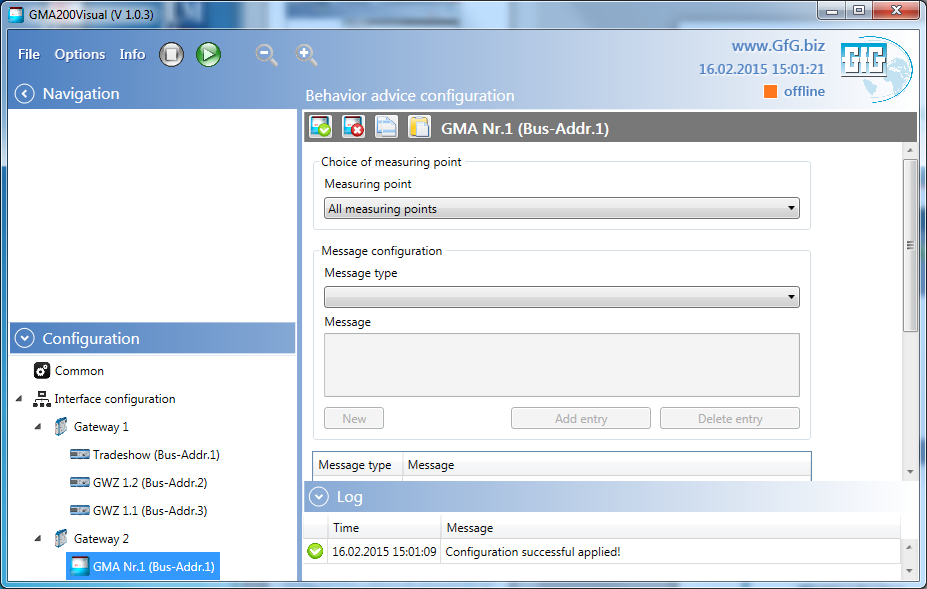 GMA200 Visualization – Start of measuring value display
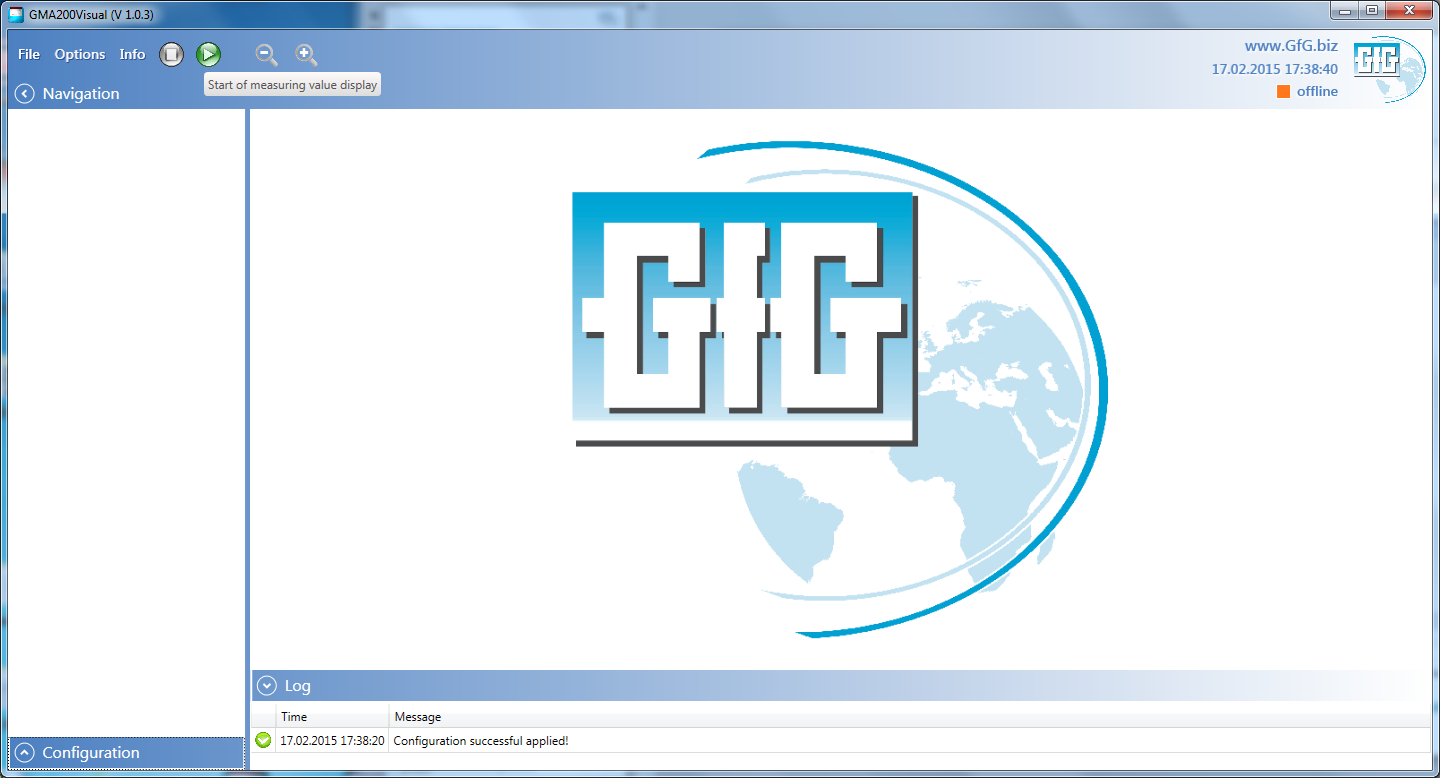 GMA200 Visualization – Overall view
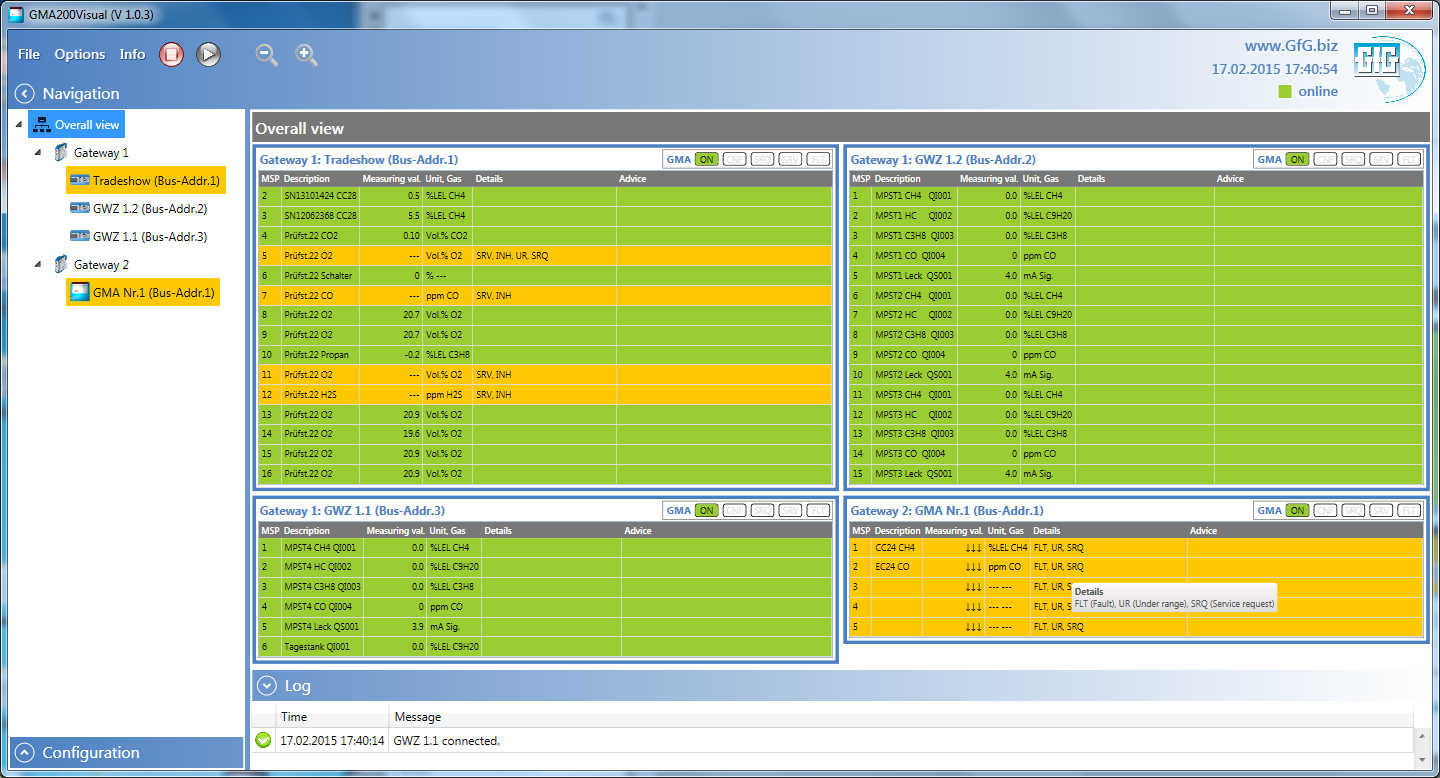 GMA200 Visualization – GMAs connected to Gateway 1
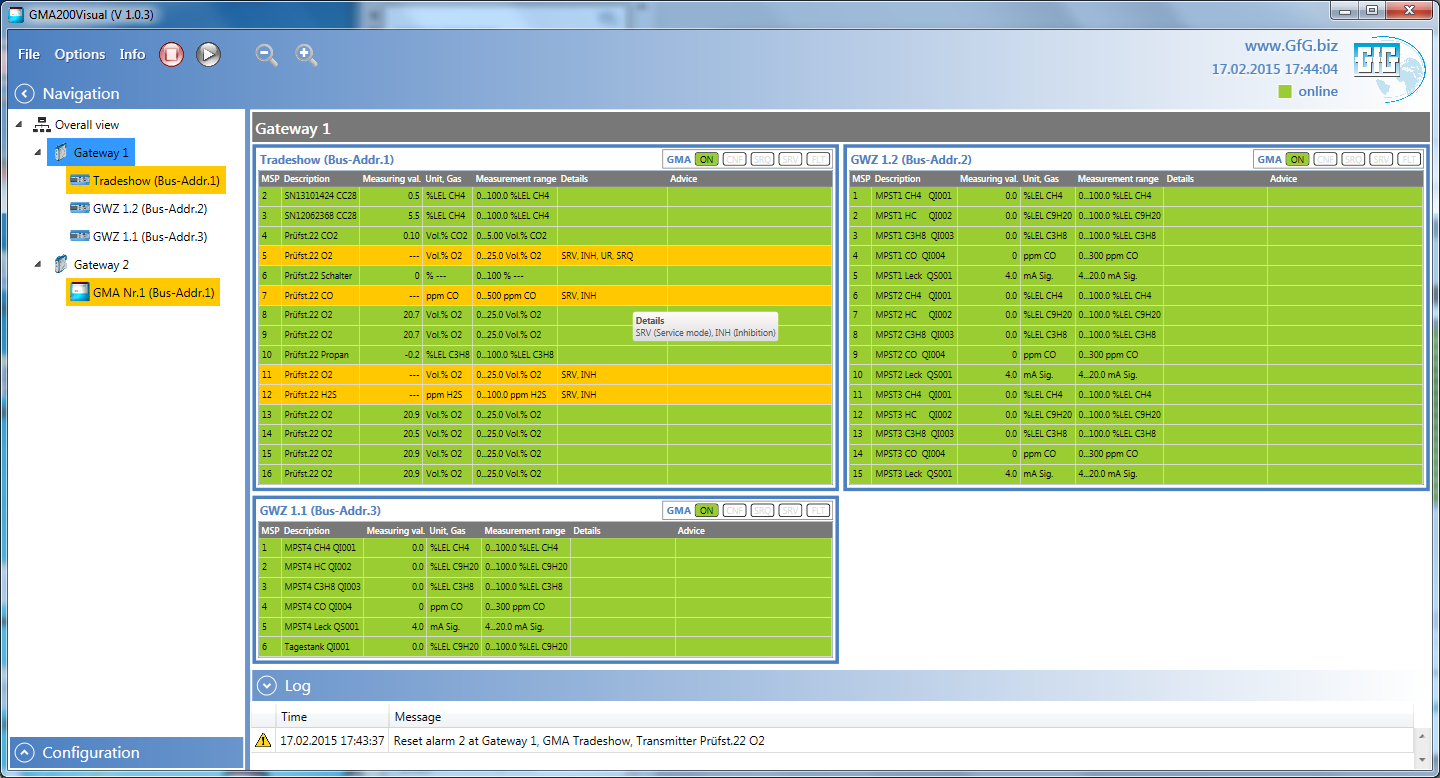 GMA200 Visualization – Single View (GMA with alarm 1)
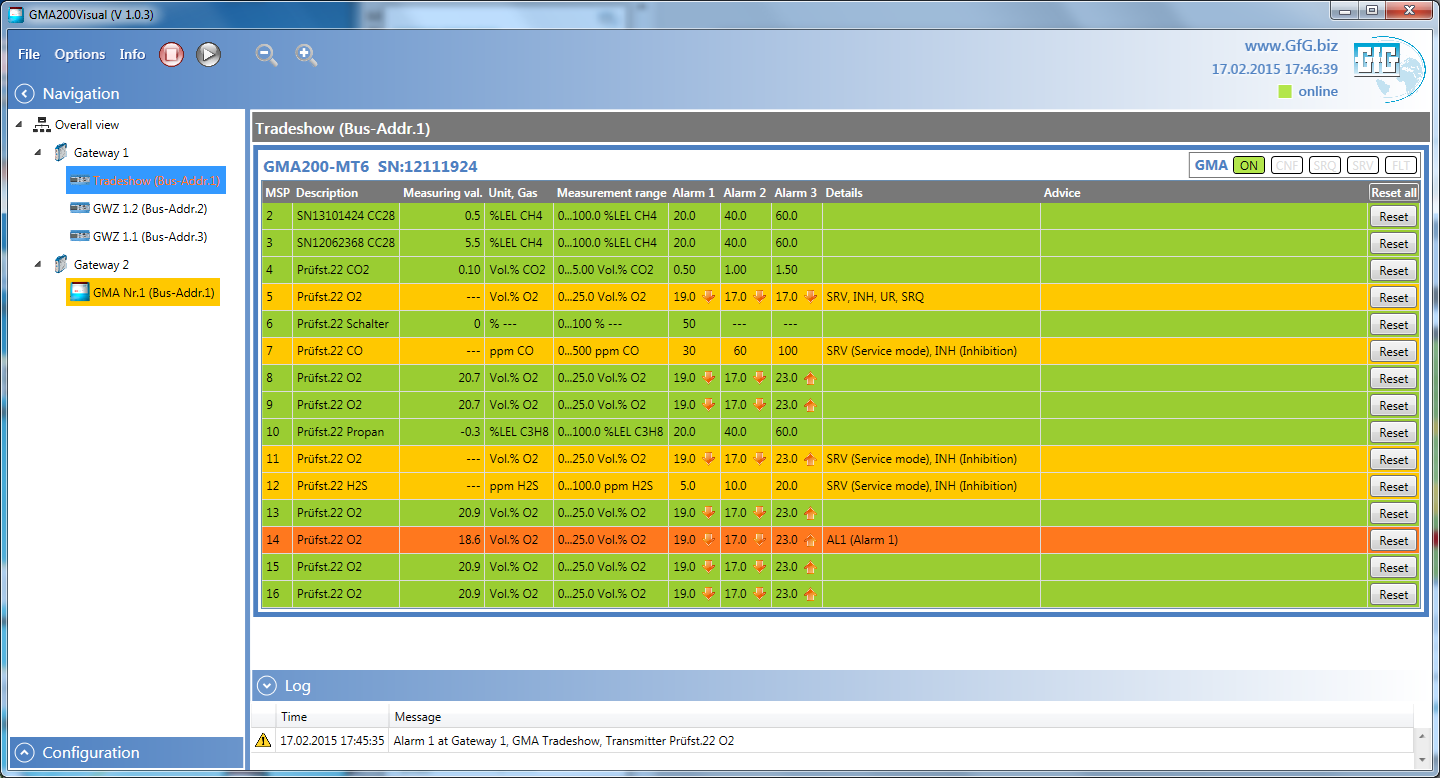 GMA200 Visualization – Single View (GMA with alarm 2)
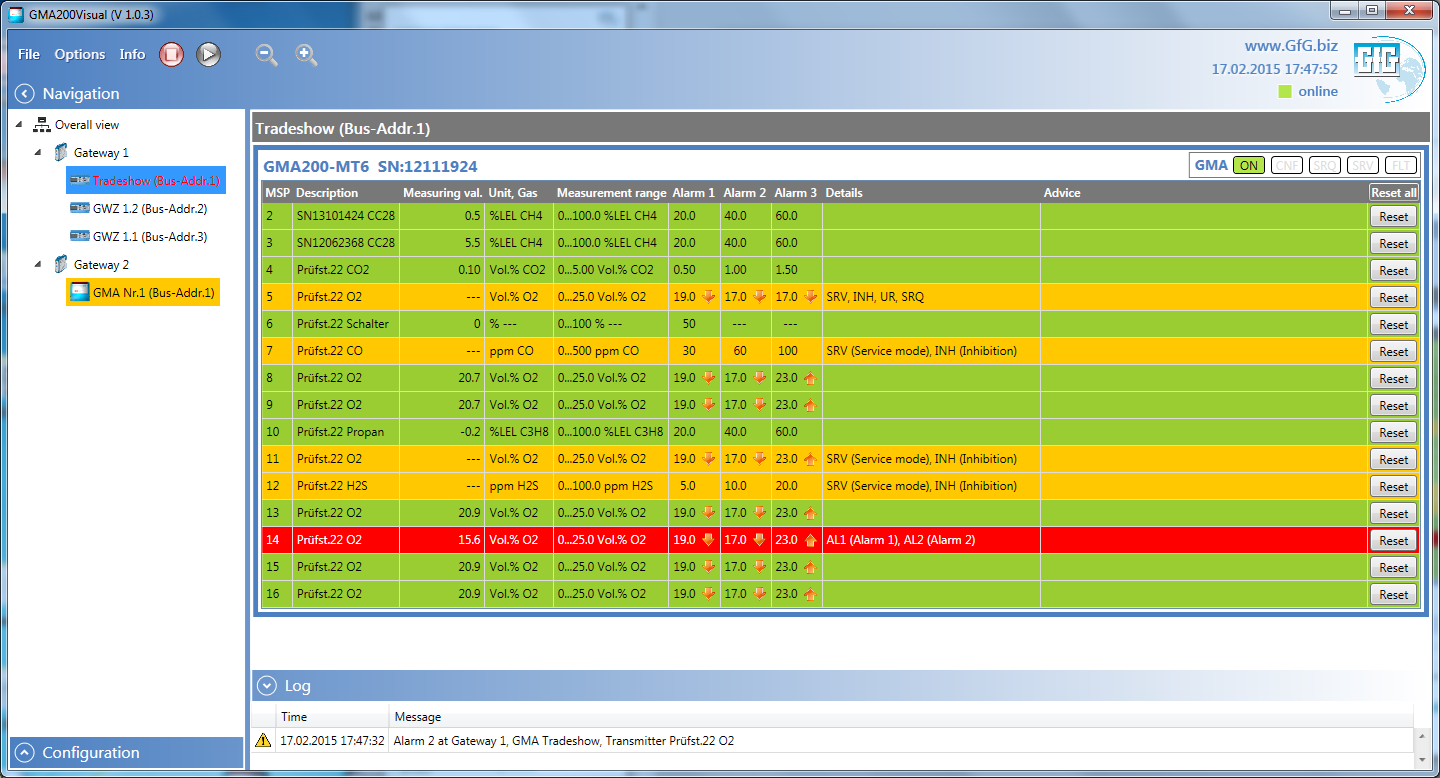 GMA200 Visualization – Single View (GMA w/o alarm)
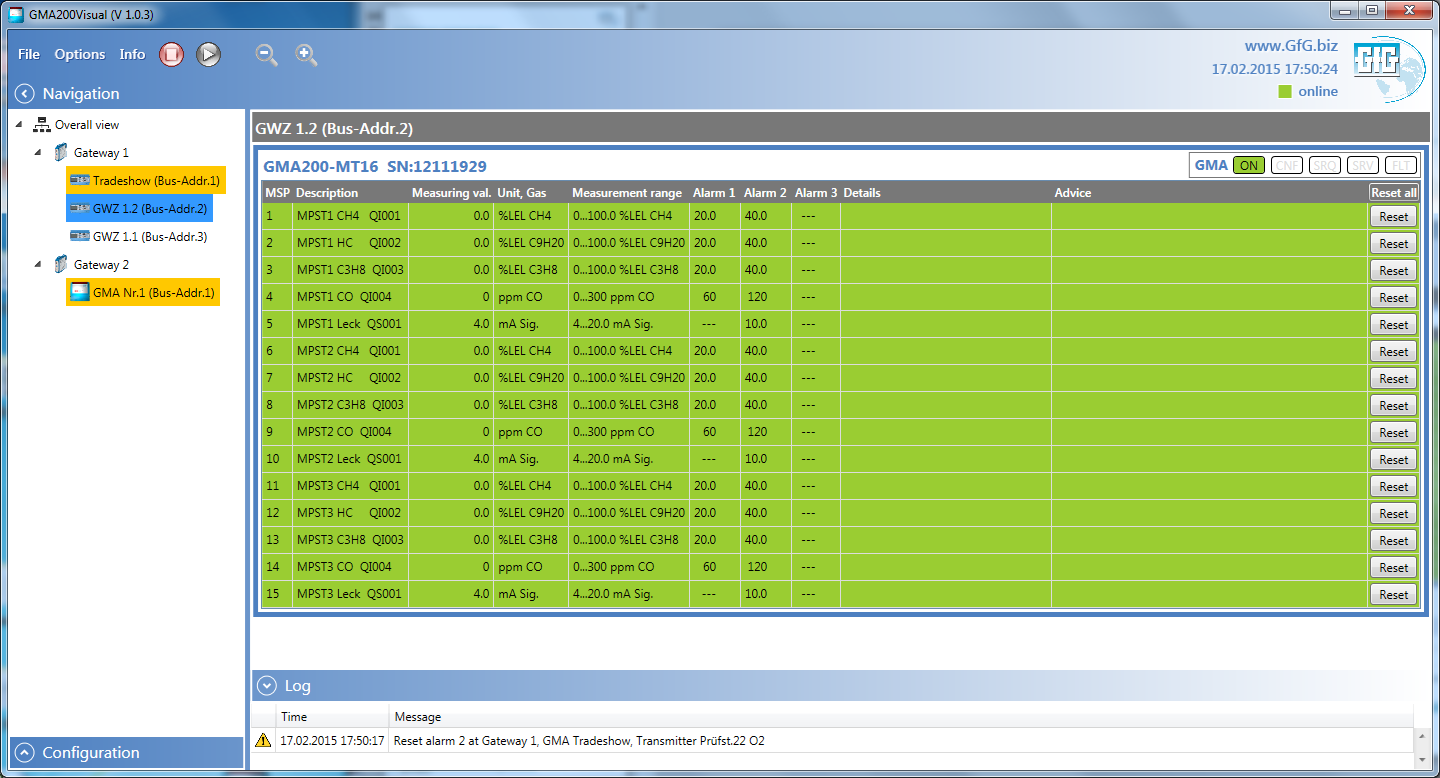 GMA200 Visualization – View w/o Navigation (Fault)
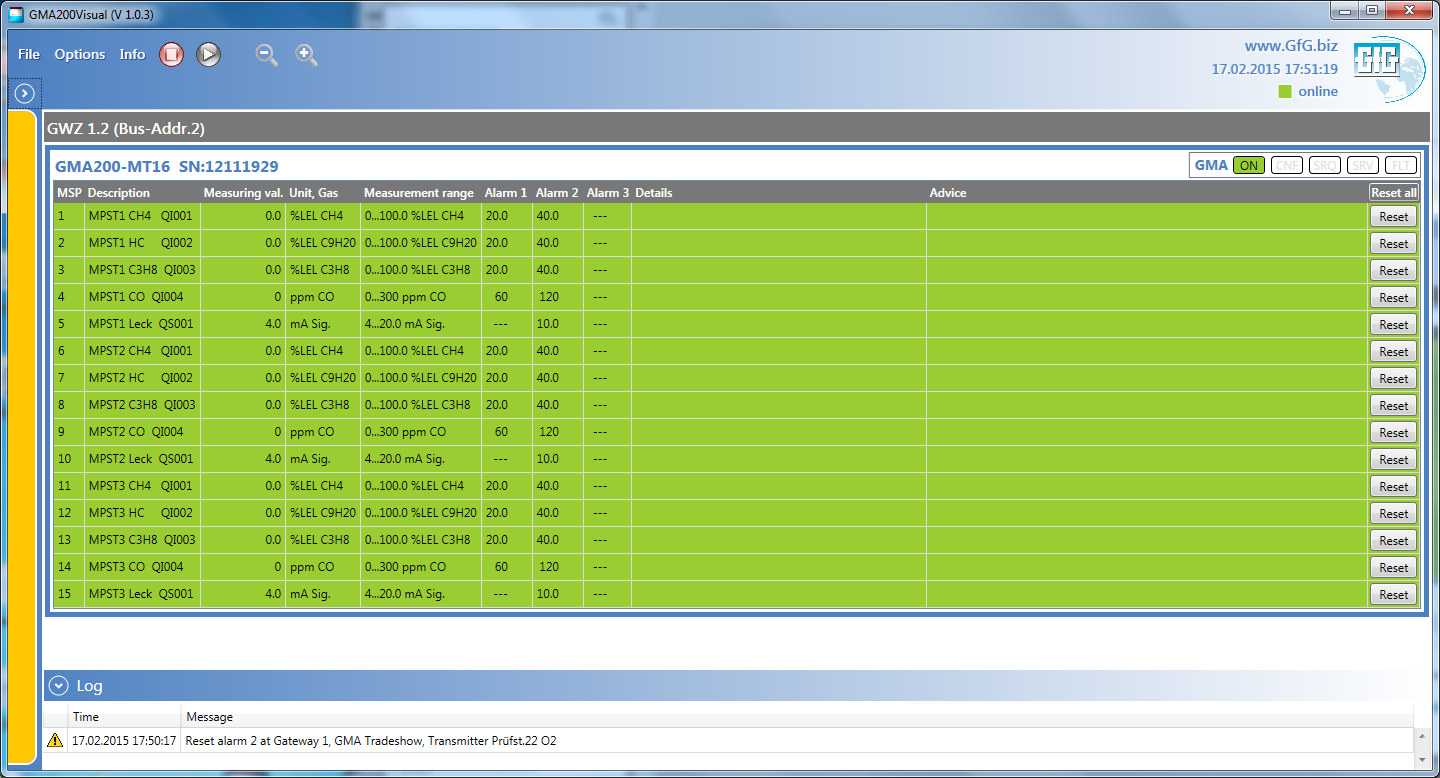 GMA200 Visualization – View w/o Navigation (Alarm)
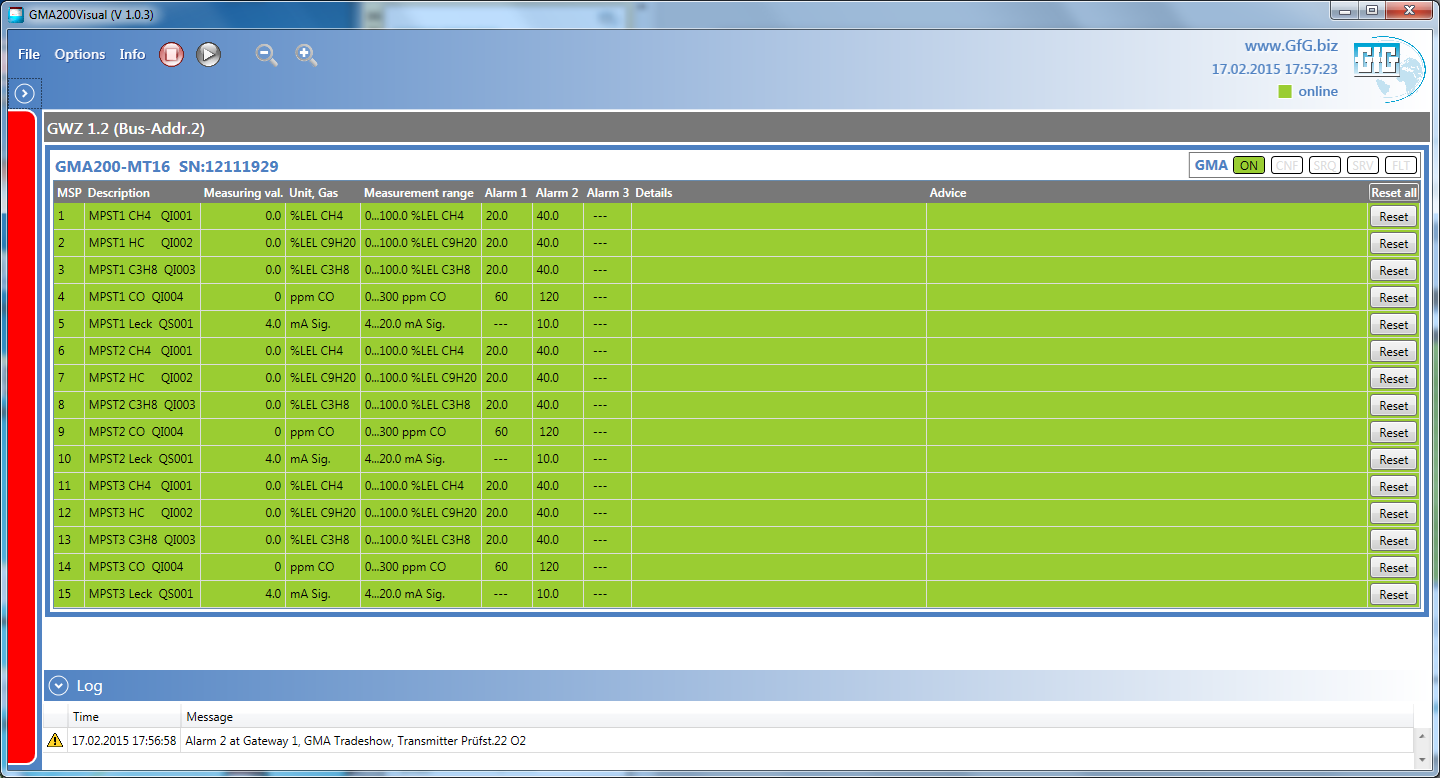 GMA200 Visualization – Overall view
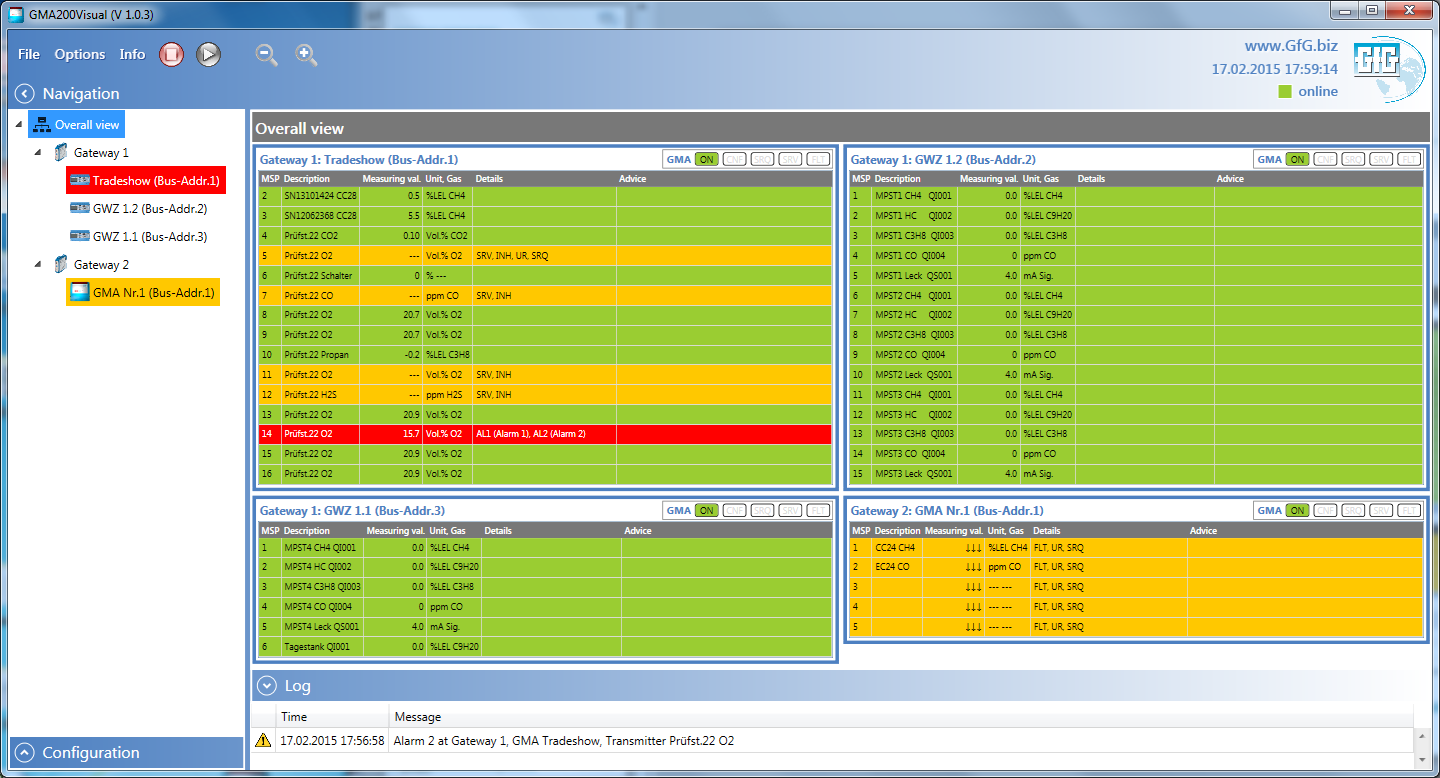 GMA200 Visualization – Software Demo-Time
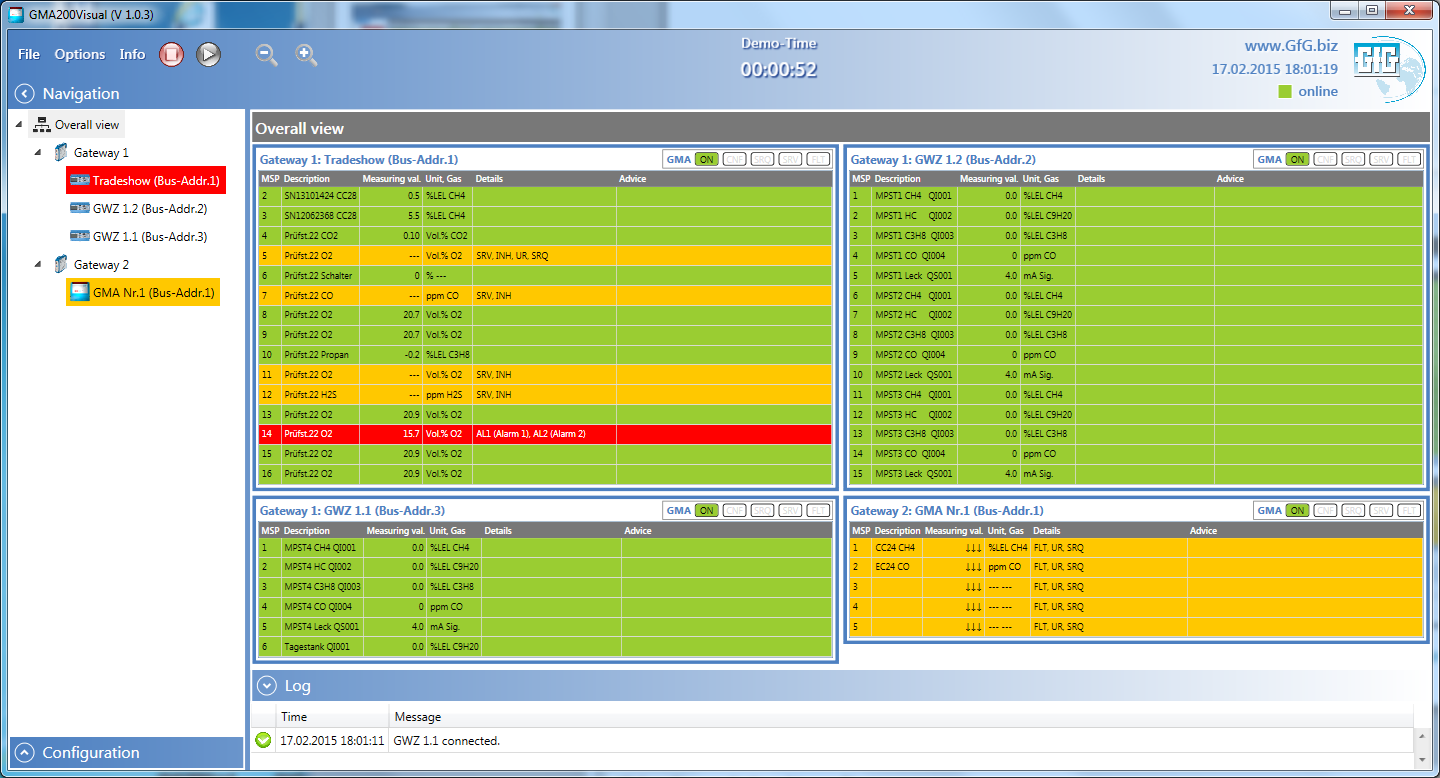 GMA200 Visualization – Software activation
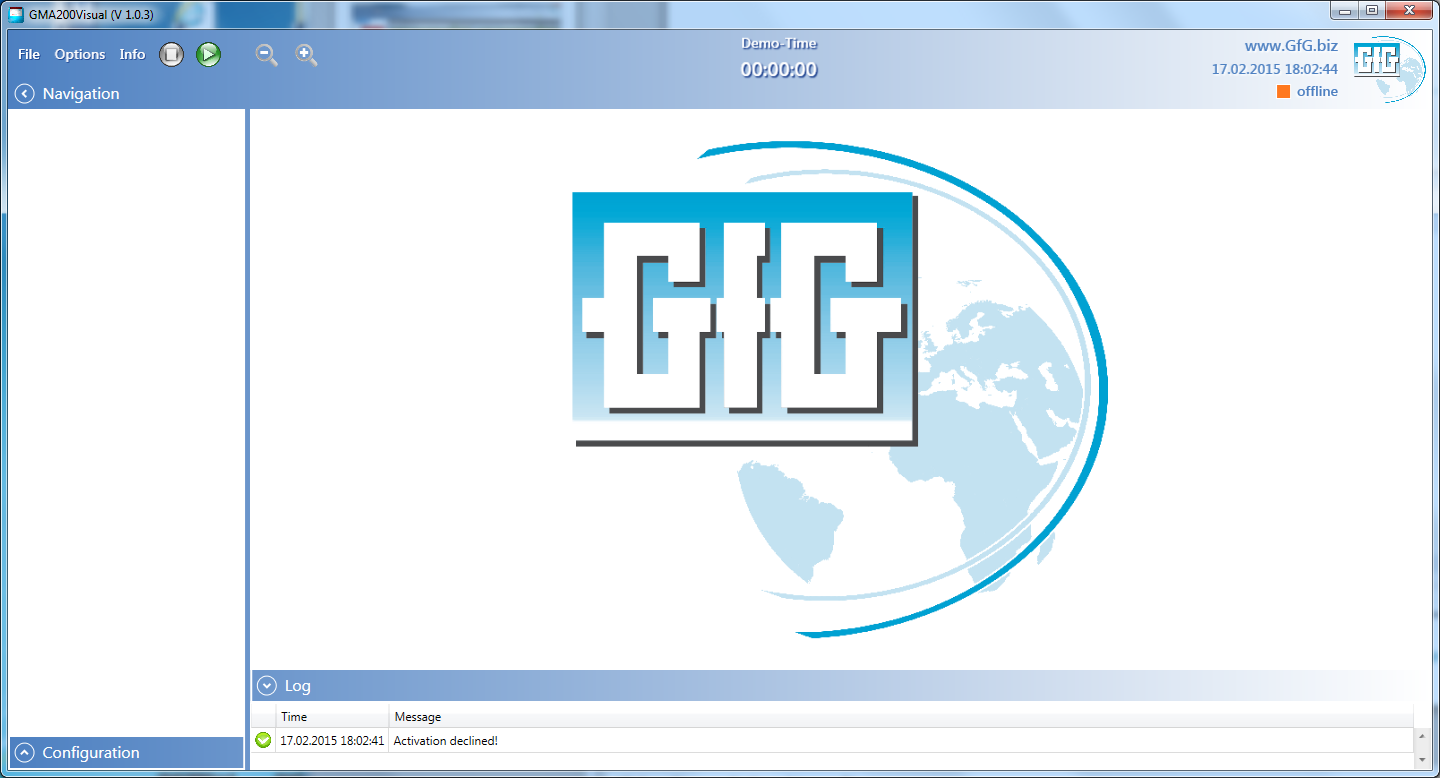 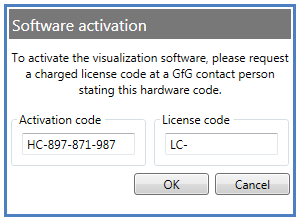 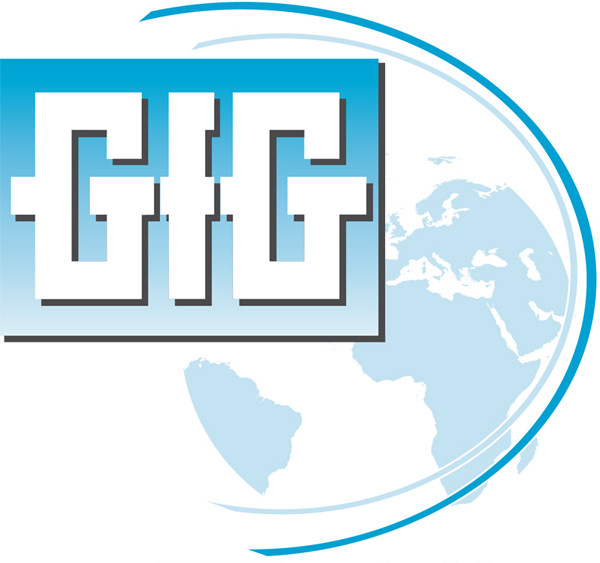 Thank you for your attention!